IDC 2025
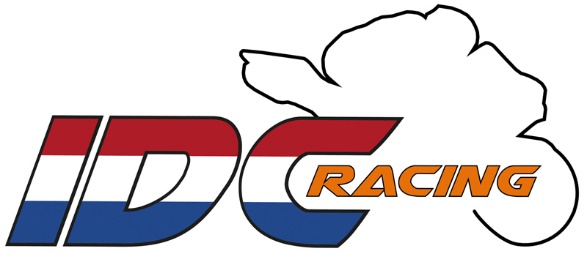 Welkom op onzeInternationalDutch ChampionshipKick Off Party 2025
1
Programma IDC Kick Off Party 2025
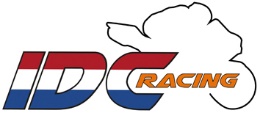 - algemeen reglement IDC 2025
- technisch reglement IDC 2025- reglement IDC Dutch Supersport Next Generation Bikes- toelichting geluid versus rijtijd- IDC kalender 2025- IDC Endurance “The 7hrs of Assen 2025”- Sportity app- IDC magazine 2025- huishoudelijke zaken- aanpassing gegevens database- afsluiting- lunchbuffet Legend Club ± 12.30 – 14.30 uur
2
Aanpassingen Algemeen Reglement IDC
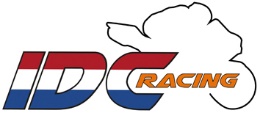 Art. 1.5 - klassenWeinig aanpassingen in het IDC Algemeen reglement.Klasse-limiettijden voor 2025 zijn aangepast op basis van de rondetijden 2024 en er is een indeling gemaakt.
Dutch ProClass: tussen 1.53.0 - 2.12.0 min.Dutch Superport/NG: sneller dan 1.53.0 min.Dutch ProClass 1000: 1.51.0 - 2.12.0 minDutch Superbike: sneller dan 1.51.0 min.
3
Promotie
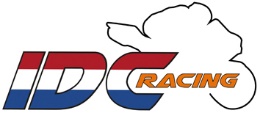 Art. 1.6 - promotiePromotieregel 2025 is gelijk gebleven aan 2024, hierbij gaat het om meer dan 50% van de wedstrijdronden sneller gereden, niet om ronden in de kwalificatie.

Art. 1.11 - erkenning IDC- versus KNMV-licentiesErkenning wederzijdse licenties wordt ook in 2025 gecontinueerd.Aanvraag KNMV licentie door IDC-licentiehouders is duurder geworden, van 150 euro naar 166 euro.De 166 euro overmaken aan de KNMV.
4
IDC registratiebijdrage 2025Art. 1.12 - IDC registratiebijdrageNet als in 2024 is het ook in 2025 alleen nog mogelijk om licentie-, registratie- en inschrijfkosten te voldoen via overschrijving per factuur of Ideal betaling.Betaling dient 4 weken voor event op de IDC rekening bijgeschreven te zijn.Contante betaling blijft mogelijk, dient echter een event vooruit te zijn voldaan.
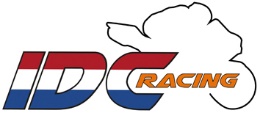 5
Huurtransponders TT Circuit AssenArt. 3.4 - huurtransponders Het TT Circuit Assen werkt zoals je ervaren hebt sinds 2024 met 2 soorten transponders.De rode transponder alleen bij IDC- events, de zwarte transponder alleen bij CRT- events.Met de zwarte transponder wordt geen tijdmetingen gedaan, gebeurt alleen met de rode transponder.Met beide transponders wordt wel het dynamische geluid gemeten.Inleveren transponders blijft een probleem.🤔Omdat?
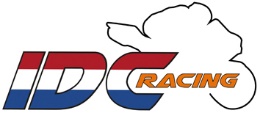 6
Achtergelaten banden in het paddockArt. 3.5 - achtergelaten bandenIn 2024 zijn er minder gebruikte banden in het paddock achtergelaten waardoor wij minder facturen van Assen voor het afvoeren hebben gekregen. Dank hiervoor.Misschien heeft de boeteclausule van 25 euro per band hieraan bijgedragen. Er zijn geen boetes uitgereikt. 😁Je zou denken dat het heel normaal is dat rijders hun eigen oude banden zouden meenemen. Zijn er toch weer een paar die hier anders overdenken.Waarom? Zeg het maar.
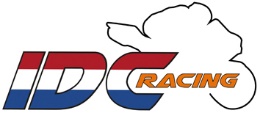 7
Sancties bij overtredingenArt. 5.2 - sanctiesSancties worden alleen opgelegd bij constatering overschrijden regels door baancommissaris en/of racecontrol.Iedere overschrijding track-limits race = 5 seconden.Overschrijden track-limits laatste ronde met voordeel = 1 positie in mindering in de einduitslag.Bij duidelijk teruggeven gewonnen positie, hand omhoog voor de eerstvolgende bocht, vervalt strafmaat.
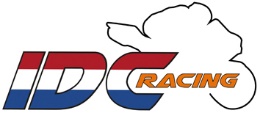 8
Aanpassingen Technisch Reglement IDC
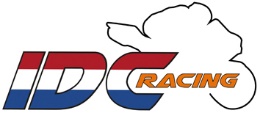 Art. 1.3.1 - geen onderkuip
Ook in 2025 je motor zonder onderkuip bij de technische controle aanbieden.Art. 4.2 - externe olieleidingenDienen van materiaal te zijn dat hiervoor geschikt is.

Art. 4.3 - radiateurVentilator radiateur en bedrading mogen worden verwijderd.Alleen water of Motul Mocool is in het koelsysteem toegestaan.
9
Aanpassingen Technisch Reglement IDCDutch Supersport/NG - Dutch ProClass
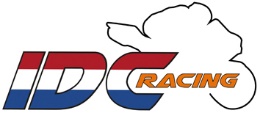 Art. 1.2 – klasse-indelingen
In 2025 toch combi Dutch Supersport/Dutch Supersport NG.Reden: terugloop in het segment 600cc sneller dan verwacht.Motorfabrikanten produceren motoren met een variatie in het aantal cc’s en aantal cilinders onder en boven de traditionele 600cc. Deze pasten tot 2024 niet in de Dutch ProClass 600.
Om deze nieuwe generatie motoren toch een competitie binnen het IDC programma te kunnen bieden is er een aanpassing in naam, Dutch ProClass, en technisch aspecten 2025 genomen.
10
Technisch Reglement Dutch ProClass
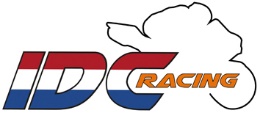 Art. 1.2 - Dutch ProClass
Door de gestelde criteria ten aanzien van cilinderinhoud,aantal cilinders en motormerken is een brede instroom in deDutch ProClass mogelijk.400 - 780cc - 4 cilinders600 - 891cc - 3 cilinders600 - 990cc - 2 cilinders 
Suzuki GSX-R750, QJ Moto, MV Agusta F3 800, Yamaha R9MV Agusta F3 Superveloce, Triumph ST765RS, Panigale V2.Indeling zal vermoeden wij nog wel bij velen onbekend zijn.
11
Technisch Reglement Dutch Supersport
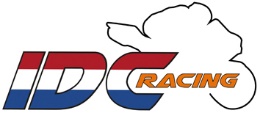 Art. 1.2 - Dutch Supersport
Indeling Dutch Superport met restricties598 - 636cc - 4 cilinders600 - 680cc - 3 cilinders601 - 750cc - 2 cilinders 
Suzuki GSX-R750, QJ Moto, MV Agusta F3 800, Yamaha R9MV Agusta F3 Superveloce, Triumph ST765RS, Panigale V2Deze motoren dienen aan de gestelde restricties te voldoen.Artikel 9 t/m 13 van het reglement.
12
Technisch Reglement Dutch Supersport NG
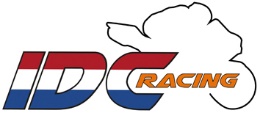 Art. 1.2 – Dutch Supersport NG
Indeling Dutch Superport NG zonder restrictie400 - 780cc - 4 cilinders600 - 891cc - 3 cilinders600 - 990cc - 2 cilinders 
Suzuki GSX-R750, QJ Moto, MV Agusta F3 800, Yamaha R9MV Agusta F3 Superveloce, Triumph ST765RS,Ducati Panigale V2.
13
Geen fantasie rijnummersArt. 2 - rijnummersKlachten van baco’s en tijdwaarneming dat rijnummers zowelaan voorzijde als aan zijkant op snelheid niet te lezen zijn is afgenomen. Dank hiervoor.Bij een roker, een motor die rookwolken walmt, is dit erg link.Deze moet zo snel en veilig mogelijk middels de oranjemeatball de baan verlaten.Geen fantasienummers of dubbele lijnen meer maar losstaandestrakke nummers uit de lettertypen Futura, Franklin of Univers.Futura 1 2 3 4 5 6 7 8 9 0
Universe  1 2 3 4 5 6 7 8 9 0
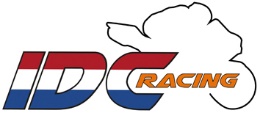 14
Aanpassingen Technisch Reglement IDCDutch Supersport/NG
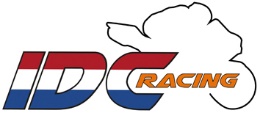 Art. 2.1 - kleuren
Dutch Supersport en Dutch Supersport NG rijden in één klasse. Om het verschil voor een ieder zichtbaar te maken is er een aanpassing de kleur van het cijfer voor de Dutch Supersport NG.Dutch ProClass - achtergrond wit - cijfer roodDutch Supersport - achtergrond wit - cijfer zwart Dutch Supersport NG - achtergrond wit - cijfer blauw
15
Toelichting geluidOok in 2025 dient het IDC te voldoen aan de rekenmodule van het TT Circuit Assen.In deze rekenmodule staat o.a. het bronvermogen, dus het brongeluid per klasse ingevuld. Bronvermogen in 2024 kende een positieve ontwikkeling, deze nam in 3 van de 4 klassen licht af, behalve DSS niet. Zijn wij echt blij mee.Dit is jullie in 2024 gelukt, gefeliciteerd, is niet makkelijk.Insteek is dat wij rijtijd niet korter willen maken dan het al is, bij teveel dBA dus minder deelnemers accepteren. 
Wij gaan geen kunstgrepen tijdens het rijden toepassen om rijtijd te gaan verminderen, enige optie die overblijft is structureel de geluidproduktie reduceren.
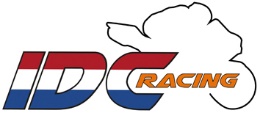 16
IDC kalender 2025IDC kalender 2025 kent 8 races op het TT Circuit Assen en 1 event met 2 races op Oschersleben bij ART Motor.Helaas gaat een gepland event op de Nürburgring niet door na een eerste, wel toegezegde datum, vanuit Nürburgring.Deze datum viel midden in een periode waarin een auto-fabrikant 14 dagen aansluitend de Nürburgring ging huren.Wat ook niet doorgaat is een gecombineerd IDC-KNMV event op 1, 2 en 3 augustus. Is na terugtrekking KNMV nu een IDC 2-daags event op vrijdag/zaterdag geworden.
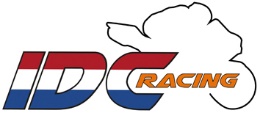 17
Samenvoeging OscherslebenSamenvoegen klassen Oschersleben als volgt:- Dutch Superbike/Dutch Supersport- Dutch ProClass 1000/Dutch ProClassSnelste klassen bij elkaar en de minder snelle klassen bij elkaar.Staan maar liefst 14 1000cc rijders op de wachtlijst.Bovenstaande combi is beter dan:- Dutch Superbike/Dutch ProClass 1000- Dutch Supersport/ Dutch ProClass/minst snelle Dutch ProClass 1000Zal ongetwijfeld snelheidsverschil te zien geven echter dat hebben wij anders ook bij de samenvoeging in Oschersleben:- Dutch Superbike/Dutch ProClass 1000- Dutch Supersport/Dutch ProClass 600Combi vraagt net als alle andere jaren Wederzijds Respect ! !
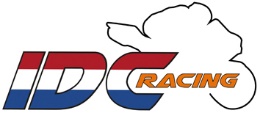 18
The 7hrs of Assen 2025Zaterdag 12 juli 2025.De IDC-Endurance “The 7hrs of Assen 2025”.Binnen no-time volgeboekt met 56 teams.Nieuwe formule vwb aantal motoren per team.- maximaal 4 motoren per team- maximaal 4 rijders per team- niet meer motoren dan rijders- 4 rijders met 1 motor is toegestaan- 4 rijders met 2 motoren is toegestaan- rijder hoeft dus niet een eigen motor in team in te brengen Naam van teamcaptain, rijders, team, motormerk en gewenst startnummer graag naar Tessa mailen.Wij zijn op zoek naar een titelsponsor, nog niet gevonden.
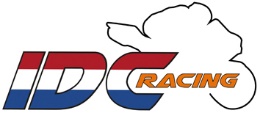 19
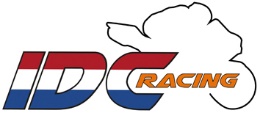 20
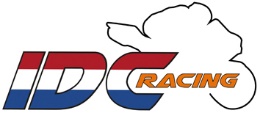 21
IDC magazine 2025Ook in 2025 is het IDC magazine in gedrukte vorm in full color gratis beschikbaar voor rijders, teams, sponsoren, relaties, publiek. Magazine ook weer digitaal beschikbaar.Voor de volledigheid heeft Tessa eigenlijk nog twee adverteerders voor een halve pagina nodig.Tessa vraagt gedurende het seizoen of rijders tekst kunnen inleveren voor een interview, hangt een deadline aan.
Reacties zijn altijd positief echter vervolgens is de aanlevering als de deadline al voorbij is, of er komt helemaal geen interview, of er komt een interview met20 regels tekst en dat is te weinig.
Verzoek is om echt tijdig voldoende tekst aan te leveren.
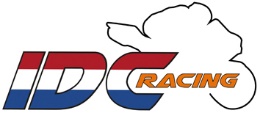 22
Aanpassen gegevens databaseNog steeds worden wij geconfronteerd met niet kloppende gegevens in de database. Tel.nrs, adressen, sponsornaam, merk en type motor en het meest vervelende niet kloppende gegevens van waarschuwen bij ongeval.Is uitermate lullig dat wij bij calamiteiten of de medische dienst of de politie van verkeerde gegevens voorzien.Pas dit aan om netelige situaties te voorkomen, je hebt dit zelf in de hand.Zoals je jezelf hebt ingeschreven in de database kom je ook op de inschrijflijsten te staan.
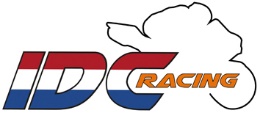 23
CRT-IDC Huishoudelijke regelsIn 2025 zijn er een aantal nieuwe teams en rijders actief tijdens CRT- en IDC-events vandaar enkele spelregels
- Track Support is de exclusieve paddockservice, dus geen verkoop van banden, handel, service door andere partijen- alleen serviceverleners Ott Motoren en Druijff Racing verzorgen merkgerichte service voor Yamaha en Kawasaki- met teams besproken dat zij alleen banden wisselen voor eigen teamrijders- geen banden achterlaten op het paddock- pitboxen een uur na het event schoon en leeg opleveren
Voorstellen 2 nieuwe personen binnen CRT/CRE en IDC.…………………..……  en  ………………………………
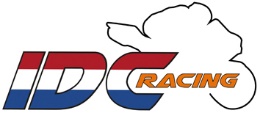 24
IDC lunchbuffet Legend ClubBedankt voor jullie aanwezigheid en inbreng.Wij wensen jullie allen een succesvol seizoen 2025 toe waarin het hebben van plezier en het maken van fijne herinneringen essentieel zijn.Nu op naar de Legend Club waar je namens IDC eenbuffet wordt aangeboden plus 1 consumptie.Tegen 14.30 uur valt hier de finishvlag.Wij hopen jullie allen weer te zien op onze eerste CRT-dag vrijdag 4 april en/of op onze eerste IDC race opzaterdag 5 april.Dank allen, eet smakelijk en een goede thuisreis . . . 😊
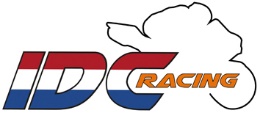 25